Brukarnätverk för psykisk hälsa
2024-02-09
Brukarinflytande handlar om demokrati - men också om synen på kunskap
”Inget om oss utan oss” – FN:s konvention för mänskliga rättigheter Konventionen om rättigheter för personer med funktionsnedsättning - Kunskapsguiden

”Varje patient har unik kunskap om sig själv och sina behov, förväntningar och resurser. Resultatet av behandlingen blir bättre om patienten är delaktig i vården. Det är dessutom lagstadgat att patienten och de närstående ska vara delaktiga i vård och behandling.” (Socialstyrelsen https://patientsakerhet.socialstyrelsen.se/arbeta-sakert/patientens-delaktighet/) 

Hur kan vi bli ännu bättre genom att även ta tillvara brukarkunskapen i våra verksamheter?
Arbetsordning för brukarinflytande i Gävleborg
Föreningsnätverket för psykisk hälsa i Gävleborg- Alla föreningars medlemmar är välkomna. Syftet är samverkan och samordning.- Digitala träffar som sker på ideell basis. Ibland hålls även heldagsaktiviteter där alla bjuds in att vara med.
Brukarrådet - Valda representanter från föreningar i Gävleborg som träffas en (1) gång per termin.- Verksamhetschef VUP är ordförande och det finns även ett AU. I brukarrådet ingår även representant från Hälsovalskontoret. - Syfte: Att följa upp, utveckla och säkerställa att rätt förutsättningar till brukarinflytande på olika nivåer inom vuxenpsykiatrin och primärvården finns.
Brukarrevisorsgruppen (BBR-gruppen)- En rekryterad grupp där medlemmarna utbildats av NSPH i att uföra brukarstyrda brukarrevisioner.- Har genomfört en (1) revision på SIP (2022) och söker nu nytt uppdrag. 
Dialogmöten-  Alla föreningars medlemmar kan anmäla sig att vara med.- Strukturerad dialog i aktuella frågor med chefer inom kommunala eller regionala verksamheter som rör psykisk hälsa i Gävleborg.- Tre möten per termin: Gästrikland, södra Hälsingland, norra Hälsingland. 
Referensgrupper med brukarmedverkan inom olika området- Prehospitala insatser, styrgrupp för LPO Psykisk Hälsa m.m.Läs även mer på samverkanswebben här!
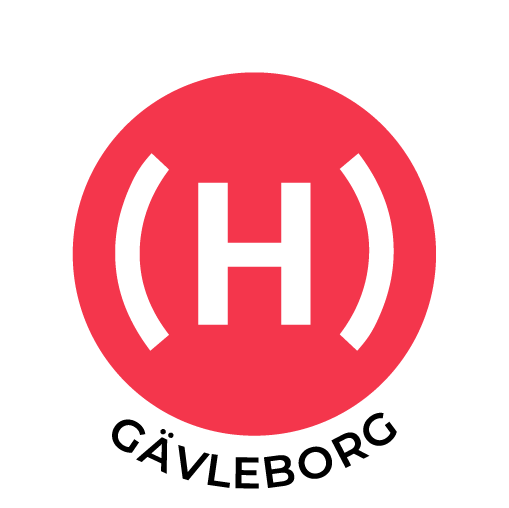 Hjärnkoll Gävleborg är en ideell förening med en Riksförening med säte i Stockholm och 16 regionala föreningar runt om i landet.
Vår kärnverksamhet är att bedriva informationsverksamhet som rör psykisk ohälsa och psykiska funktionsnedsättningar.
Informationsverksamheten genomför vi med hjälp av ambassadörer som föreläser om sin egenerfarenhet eller närstående erfarenhet av psykisk ohälsa. Vi genomför också aktiviteter utifrån aktiviteter där vi samarbetar med andra brukarföreningar, Regionen, Kommuner, Studieförbundet Vuxenskolan, Svenska Kyrkan, RFSL Gävleborg, med flera.
Deltar i flera referensgrupper i Region Gävleborg samt HiG.
Vi driver även en podd som heter ”Helt ärligt om psykisk (o)hälsa”
Under 2023 sökte vi också medel från Region Gävleborg via en IOP. En IOP ansökan för att kunna utbilda två ambassadörer till instruktörer i Första hjälpen till psykisk hälsa. Den andra ansökan handlar om ett suicidpreventivt arbete med syfta att genomföra 10 stycken samtalsgrupper under 2024 med målgruppen ”Män 70+. Första gruppen är redan påbörjad och pågår i Gävle. Arbetet fortskrider för att försöka få till samtalsgrupper i så många kommuner som möjligt i länet. (Dokumentär om Män 70+)
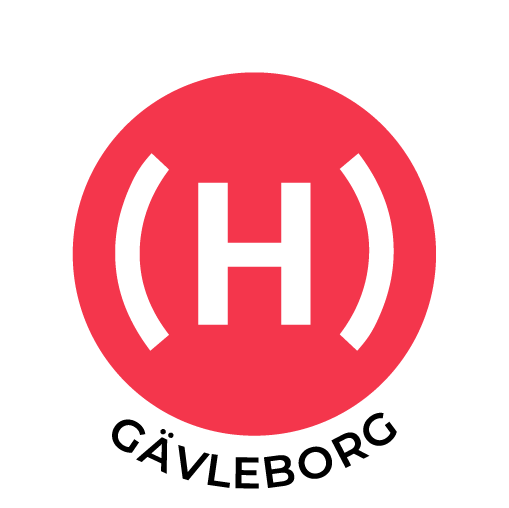 Fakta om Hjärnkoll Gävleborg:
Vi arbetar över hela länet.
Styrelse med representanter från andra brukarföreningar. Träffas en gång i månaden. 
Två samordnare, Stefan Glawing och Nela Jonsson
Poddredaktör, Malin Lindén
Ordförande Bo Kåresjö
I dagsläget 19 ambassadörer som är bokningsbara. Totalt har vi 30 ambassadörer i vårt register. (Behov!)
Kansli på Drottninggatan 6 i Gävle.
Hemsida: gavleborg.hjarnkoll.se
SPES Gävleborg
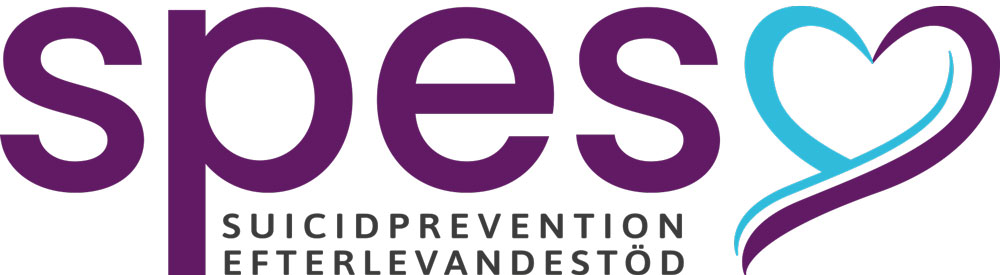 Riksförbundet för Suicidprevention och efterlevandestöd
Vi vill öka kunskapen om suicid som ett samhälls- och folkhälsoproblem samt motverka fördomar.
Spes Gävleborgs län | Riksförbundet för SuicidPrevention och EfterlevandeStöd
Tack så mycket!
Skulle ni vilja komma i kontakt med någon av föreningarna 
eller veta mer om olika aktiviteter med brukarmedverkan?

Hjärnkoll Gävleborg
Bo Kåresjö bo@karesjo.se 

SPES Gävleborg
Anna Eriksson anna.eriksson@spes.se 

Föreningsnätverket för psykisk hälsa i Gävleborg
Emelie Lundin emelie.lundin@regiongavleborg.se